New Extraction of the Flavor Decomposition of the Nucleon Electromagnetic Form Factors
Issam A. Qattan(1) and John Arrington(2)

 (1)  Department of Applied Mathematics and Sciences
Khalifa University of Science, Technology and Research, 
P.O. Box 573, Sharjah, UAE.

(2) Physics Division, Argonne National Laboratory, Argonne, Illinois 60439, USA.
I. A. Qattan, INPC2013, Firenze, Italy, 2-7 June 2013
Electron Scattering: Brief Introduction
The proton EM interactions:  
      described in terms of two form
      factors: GE (Q2) and GM(Q2)
 Two methods of extraction:
Rosenbluth (LT) Separation in 
       OPE using: σR = τGM2 + εGE2
(b)  Recoil Polarization (PT) in OPE
       using: GE /GM α  pT /pL
Their results don’t agree (Q2 > 1 GeV2)
Leading candidate is two-photon exchange (TPE)
Negligible (small contributions) of TPE to PT measurements 
In general, nucleons EM FFs are expressed in terms of the Dirac and Pauli FFs as:
       GE = F1(Q2) – τF2(Q2)   ,  GM = F1(Q2) + F2(Q2), where  τ=Q2/4M2N
As Q2 → 0: F1(p,n)(0) = e(0),    F2(p.n)(0) = κ(p,n)
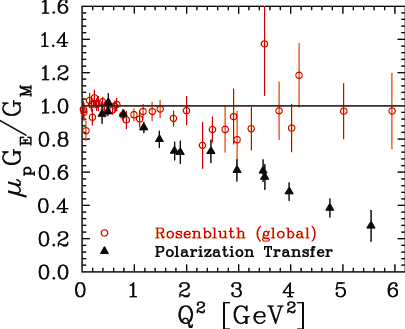 J. Arrington, PRC 68, 034325 (2003),
J. Arrington, PRC 69, 022201(R) (2004).
I. A. Qattan, INPC2013, Firenze, Italy, 2-7 June 2013
Two-Photon Exchange Corrections (2γ)
Interference of OPE-TPE amplitudes: Is the leading TPE corrections to e-p scattering cross section.
Recoil Polarization: Rp confirmed experimentally to be essentially independent of ε.

Account for TPE contribution to e-p:  σR = σ1γ + σ2γ 

Theoretically: Several studies estimated the function F(Q2,ε).
      Experimentally: Mainly focus on search for nonlinearities of LT plots.
      Phenomenologically: Reanalyzing experimental data using proposed TPE 
      parametrizations.    



In our work, we use Borisyuk-Kobushkin (BK) parametrization (linear in ε):
F(Q2,ε) → 0, when ε → 1 as expected from charge conjugation and crossing symmetry, and as observed in comparisons of e+-e- scattering.
M. Meziane et al., PRL 106, 132501 (2011)
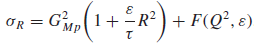 Extensive Review: J. Arrington , P. Blunden, and W. Melnitchouk Prog. Part. Nucl. Phys. 66, 782 (2011); C. E. Carlson and M. Vanderhaeghen, Ann Rev. Nucl. Part. Sci. 57, 171 (2007); I. A. Qattan, A. Alsaad, and J. Arrington, PRC 84, 054317 (2011);  I. A. Qattan and A. Alsaad, PRC 83, 054307 (2011).
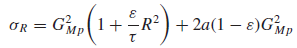 D. Borisyuk and A. Kobushkin, PRD 83, 057501 (2011)
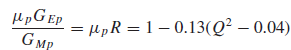 I. A. Qattan, INPC2013, Firenze, Italy, 2-7 June 2013
The TPE parameter a(Q2) was best fit using:  
     I. A. Qattan, A. Alsaad, and J. Arrington, PRC 84, 054317 (2011)
The full spread of the fit is below 0.005 for 1 < Q2 < 4 GeV2
However, behavior is largely unconstrained below 1.5 GeV2
F(Q2,ε): Increases slowly with Q2
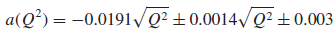 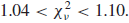 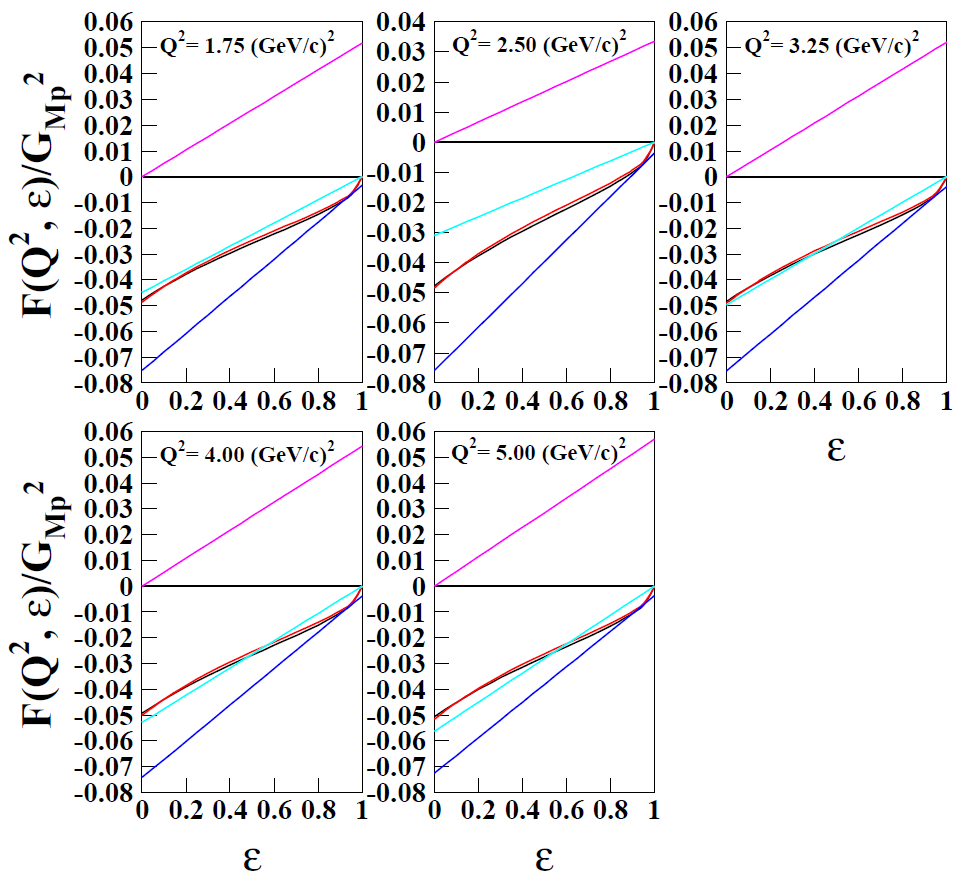 I. A. Qattan, INPC2013, Firenze, Italy, 2-7 June 2013
Extraction of the Nucleon EM FFs
The pioneering work of Cates, de Jager, 
Riordan, and Wojteskhowski (CJRW) allowed for 
the first time a separation of the up- and down-
quark contributions to FFs and the ratios 
F2(p,n)/F1(p,n)
Motivated by the recent  Rn=μn GnE /GnM  
measurements ranging 0.30 < Q2 3.40 GeV2 
S. Riordan et al., PRL  105, 262302 (2010)     
Combined with Rp data in the same range 
(total of 13 Q2 points)
Used the Kelly’s parametrizations for GpE, 
GpM, and GnM 
However:
Only uncertainty from Rn was included in the 
analysis (largest source of uncertainty)
Did not account for FFs associated
uncertainties
GpE and GpM were not TPE corrected
Used Kelly’s GnM, however, recent CLAS data 
at high Q2 showed deviation from the dipole 
form factor GD(Q2) = 1/(1+Q2/0.71)2
Cates, de Jager, Riordan, and Wojtsekhowski, PRL  106,   
         252003 (2011)
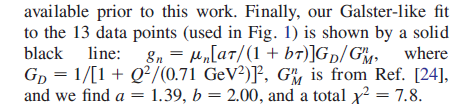 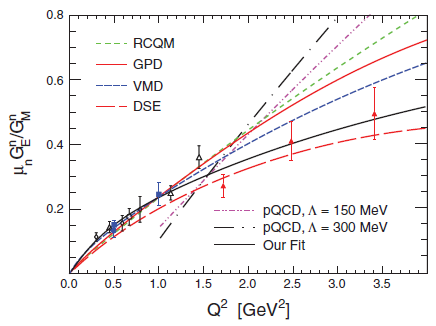 J. Kelly, PRC 70, 068202 (2004)
J. Lachniet et al., (CLAS Collaboration) PRL  102, 192001 (2009)
I. A. Qattan, INPC2013, Firenze, Italy, 2-7 June 2013
Extraction of the Nucleon EM FFs
We expand on their analysis but account 
for the following:  I. A. Qattan and J. Arrington, PRC               
                                           86, 065210 (2012) 
For the Proton:
Updated extractions of the proton FFs 
(39 Q2 data points ranging  0.169 < Q2 4.25
GeV2 were included)
Constraining the low Q2 behavior 
by including Janssens et al. (8 data points)
Constraining the ratio R=Rp to 
that of PT:
Fit e-p cross sections to BK 
parametrization and extract GpM, GpE, and 
a(Q2) :

Include additional uncertainty of δRp= 
0.01Q2 in Rp
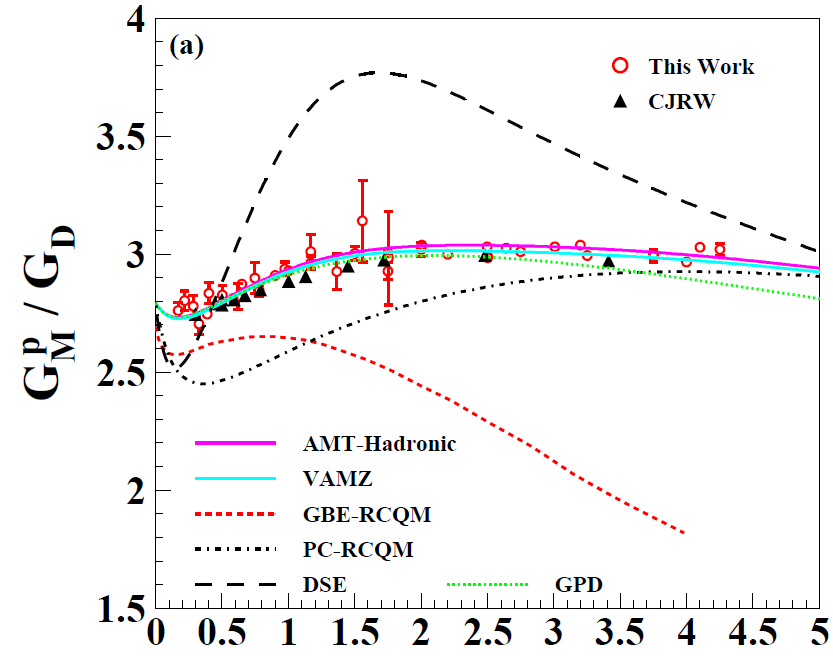 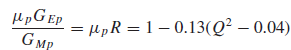 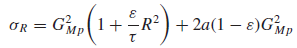 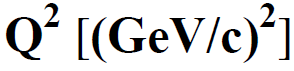 I. A. Qattan, INPC2013, Firenze, Italy, 2-7 June 2013
Extraction of the Nucleon EM FFs
For the Neutron:
Use updated parametrization for GnM (Fit 
GnM to the same form as Kelly including world
data on GnM plus the CLAS data)
Take uncertainty on GnM to be the same as 
in the  Kelly’s original fit (taking full error 
correlation matrix)
Error band is fairly consistent with the 
experimental uncertainties with the new CLAS 
data included
Use the new Riordan et al. fit for Rn (taking 
Full error correlation matrix)
Extract GnE
However, uncertainties on GnE are 
significantly smaller than uncertainties on 
individual  measurements
Scale up the uncertainties on GnE by a factor 
of 2 (provide more realistic uncertainties in the 
flavor separated results)
For flavor decomposition, include
uncertainties associated with all of the FFs
I. A. Qattan, INPC2013, Firenze, Italy, 2-7 June 2013
Extraction of the Nucleon EM FFs
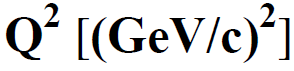 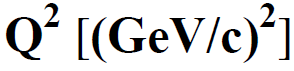 Our results for GnE   and GnM  reflect the values and uncertainties of the FFs from parametrizations
 No uncertainty on GnM  from CJRW
 Noticed the difference in the VAMZ (including our new GnM fit) and VAMZ-Kelly fits for Q2> 1 GeV2
I. A. Qattan, INPC2013, Firenze, Italy, 2-7 June 2013
Flavor Decomposition of the Nucleon EM FFs
Assuming isospin and charge symmetry
and neglecting strange quarks contribution:

    
       
       GpE,M = (2/3) GuE,M – (1/3) GdE,M , 
       GnE,M = (2/3) GdE,M – (1/3) GuE,M 
Similar expressions for F(p,n) (1,2) 
As Q2 →0:  GuE = 2,  GdE = 1,  
      GuM = μu= (2μp+ μn) = 3.67 μN , 
      GdM = μd = (μp+ 2μn) = – 1.03 μN 
Include uncertainties on all of the FFs
See: Cates et al., PRL 106, 252003 (2011) and references therein; G. A. Miller et al., Phys. Rep. 194, 1, (1990); D. H. Beck and  R. D. McKeown, Annu. Rev. Nucl, Part. Sci, 51, 189 (2001)
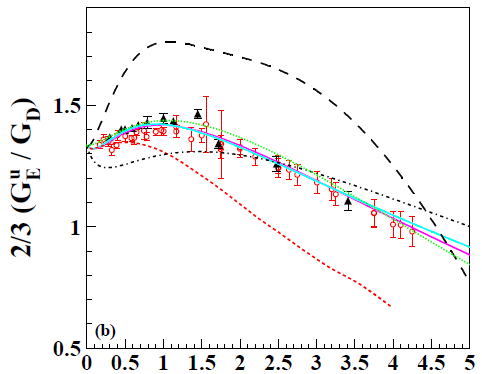 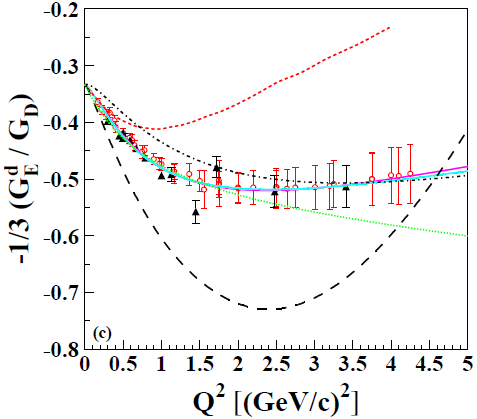 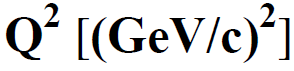 INPC2013, Firenze, Italy, 2-7 June 2013
Flavor Decomposition of the Nucleon EM FFs
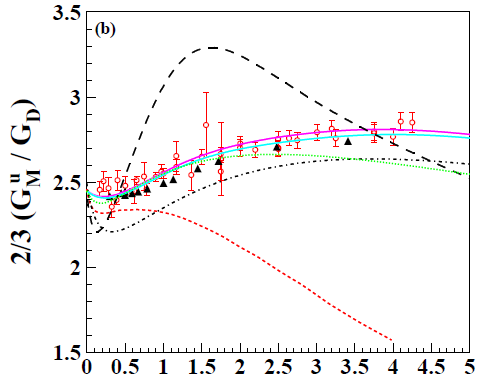 Small  deviations from GD for both the up and down quarks
  At low Q2: Both have slightly increasing behavior  → 10% increase in GpM  (0 < Q2 < 1 GeV2)
 Above that: Near-perfect agreement with GD 
 Again: The up-quark dominates both GpE and GpM
I. A. Qattan, INPC2013, Firenze, Italy, 2-7 June 2013
Flavor Decomposition of the Nucleon EM FFs
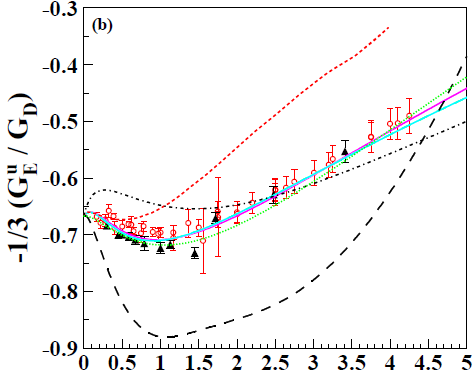 Unlike the proton, both the up- and down -quark have large contributions
 Clear deviations from GD for both the up and down quarks
  At low Q2: The increasing down-quark, and the relatively flat up-quark contributions → increase in GnE
I. A. Qattan, INPC2013, Firenze, Italy, 2-7 June 2013
Flavor Decomposition of the Nucleon EM FFs
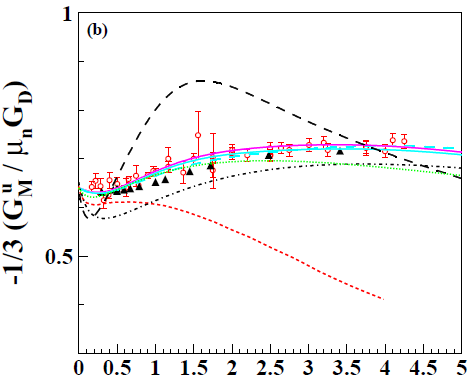 As with the proton: Small  deviations from GD for both the up- and down-quarks
  At large Q2: the down-quark has larger deviation → small Q2 dependence in GnM
I. A. Qattan, INPC2013, Firenze, Italy, 2-7 June 2013
Flavor Decomposition of the Nucleon EM FFs
For the up-quark: The extractions disagree at 
       low Q2
Fits (including complete TPE treatment) agree better with CJRW below Q2 ≈ 1 GeV2, and with our results above
At large Q2: GE /GM has a roughly linear falloff (but slower than seen in the proton)

For the down-quark: The primary disagreement comes from the difference in the GnM parametrizations  (VAMZ vs. VAMZ-Kelly) 
GE /GM increases with Q2. Not seen in any of the calculations, except for GPD model. (Sufficiently flexible parametrization as it is  mainly a fit to CJRW data)
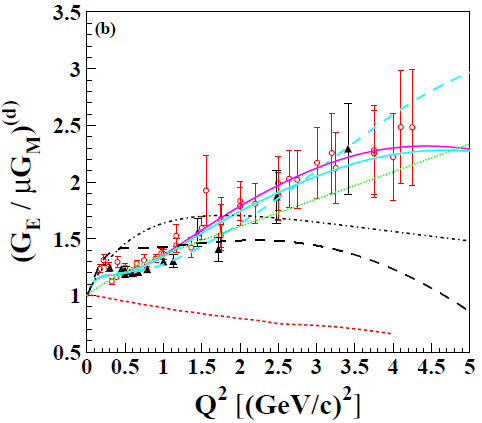 I. A. Qattan, INPC2013, Firenze, Italy, 2-7 June 2013
Flavor Decomposition of the Nucleon Structure Functions
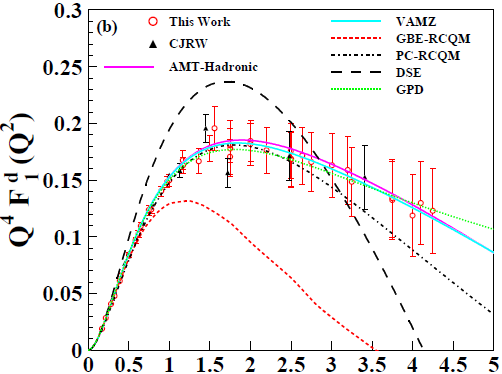 Fd1 is falling slightly with respect to the 1/Q4 
scaling  behavior reported by CJRW results 
above 1 GeV2 
This deviation  or falloff is fairly clear for Fd2 
(shown next) 
However, Fd1 falls more rapidly than Fd2  at high Q2
I. A. Qattan, INPC2013, Firenze, Italy, 2-7 June 2013
Flavor Decomposition of the Nucleon Structure Functions
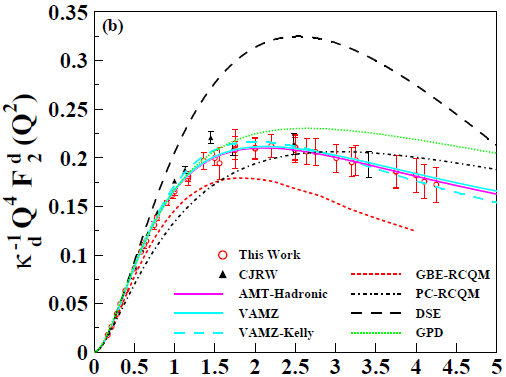 Higher Fu2  than the CJRW at low Q2 (due in part to different GnM  but mainly due to TPE effect on proton’s  FFs) 
 Fd2 is falling fairly clearly and does not support the 1/Q4  scaling reported by CJRW results above 1 GeV2
  The impact of higher Fu2  at low Q2 is seen in the ratio Fd2 / Fu2
I. A. Qattan, INPC2013, Firenze, Italy, 2-7 June 2013
Flavor Decomposition of the Nucleon Structure       Functions
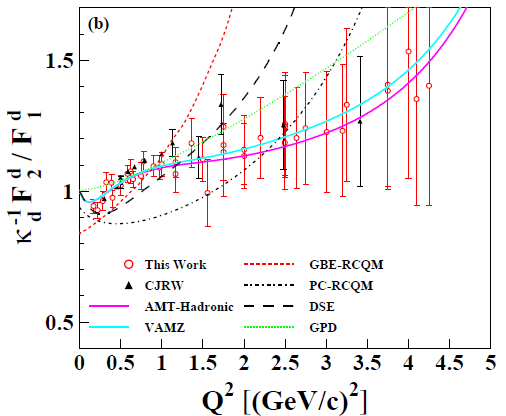 Again,  the somewhat larger Fu2  values than those obtained in the CJRW  results affect 
the ratio Fu2 / Fu1  for Q2 < 1.5 GeV2
 Consistent results from data and fits for Fd2 / Fd1  with a slight increase at low Q2, and nearly constant (slightly rising !!) above 1 GeV2  → Future GnE measurements at higher Q2 are crucial  
 However, all calculations show different behavior
I. A. Qattan, INPC2013, Firenze, Italy, 2-7 June 2013
Summary
We find large differences between the up- and down-quark contributions to GE and GM which imply significant flavor dependence in the charge and magnetization distributions.

The rapid falloff of GpE /GpM does not appear in the individual quark FFs, but arises from a cancellation between the up- and down-quark contributions.

We see indications that the down-quark contribution to the Dirac and Pauli FFs (Fd1 and Fd2 ) deviate from the suggested 1/Q4 scaling behavior reported by the CJRW analysis.

Generally, recent models provide good qualitative description of the data, the down-quark contribution to GE/GM  and F2 /F1 is not reproduced by any of the models.

Inclusion of GnM from the CLAS data modifies the high-Q2 behavior slightly, the tension between these data and previous measurements at lower Q2 has a more significant impact  suggesting the need for additional data in this region.
I. A. Qattan, INPC2013, Firenze, Italy, 2-7 June 2013